Фразеологія наукового мовлення
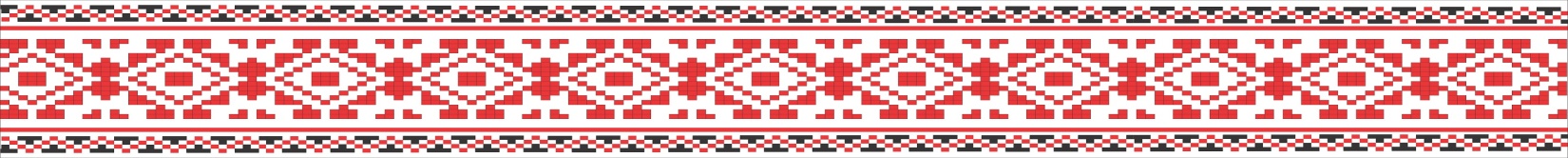 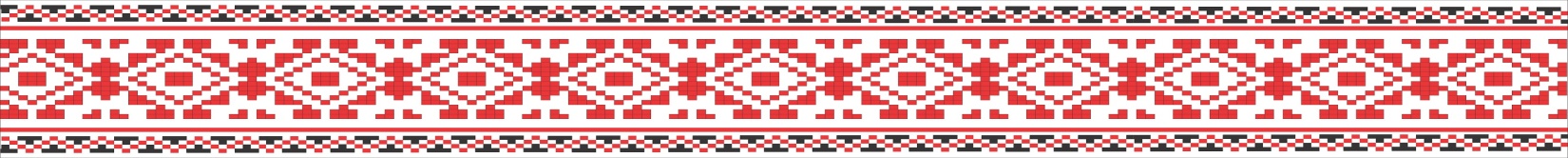 План
Особливості фразеологічної системи української мови.
Класифікація фразеологічних одиниць.
Фразеологічні одиниці у науковому мовленні.
Джерела української фразеології.
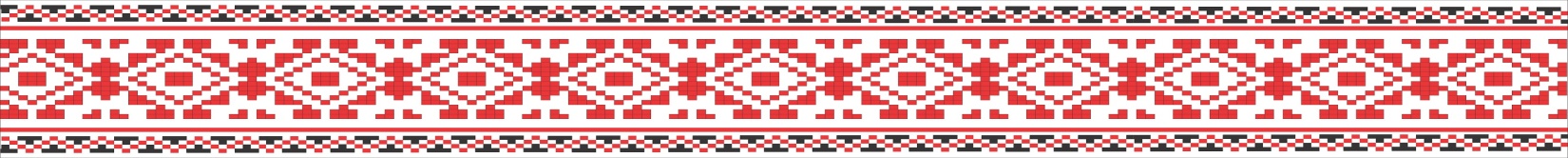 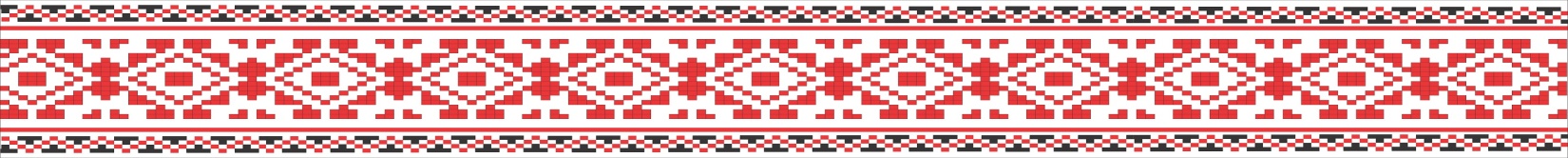 Література
Ботвина Н.В. Офіційно-діловий та науковий стилі української мови. К. : Артек, 1998.
Мацюк З. Українська мова професійного спрямування. К. : Каравела, 2007.
Мацько Л.І. Культура української фахової мови. К.: ВЦ «Академія», 2007.
Онуфрієнко Г.С. Науковий стиль української мови : навчальний посібник з алгоритмічними приписами. 2-ге вид. перероб. та доп. К. : Центр навч. л-ри, 2009. 392 с.
Селігей П.О. Науковець і його мова // Українська мова.  2012.  № 4.  С. 18-28.
Семеног О.М. Культура наукової української мови : навчальний посібник.  К. : Академія, 2010. 213 с.
Українська мова за професійним спрямуванням. Практикум. К. : ВЦ «Академія», 2009.
Шевчук С.В. Українська мова за професійним спрямуванням : підручник.  К. : Алерта, 2010.
Ярема С. На теми української наукової мови. Львів, 2002. 44 с.
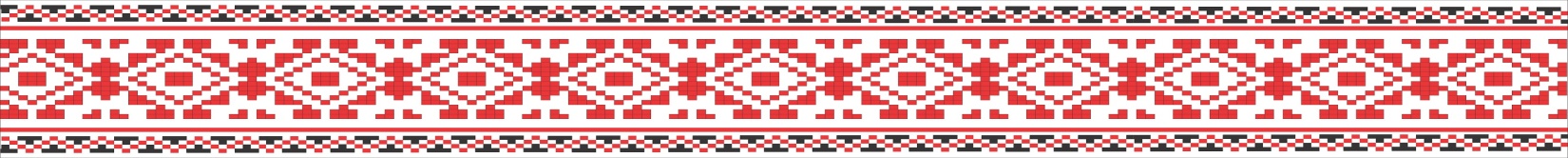 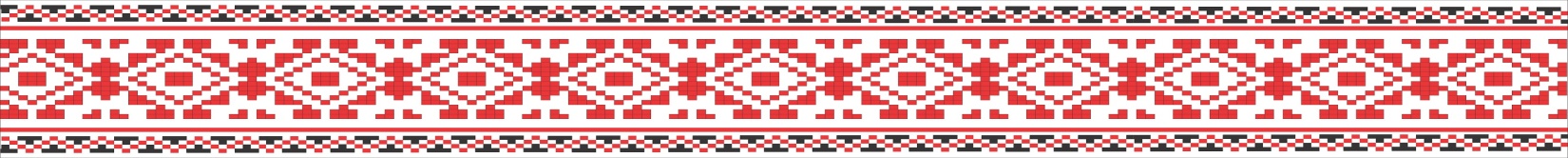 Запитання для самоперевірки
Що вивчає фразеологія?
Класифікація фразеологічних одиниць.
Охарактеризувати місце фразеологізмів у науковому мовленні.
Що є джерелами української фразеології?
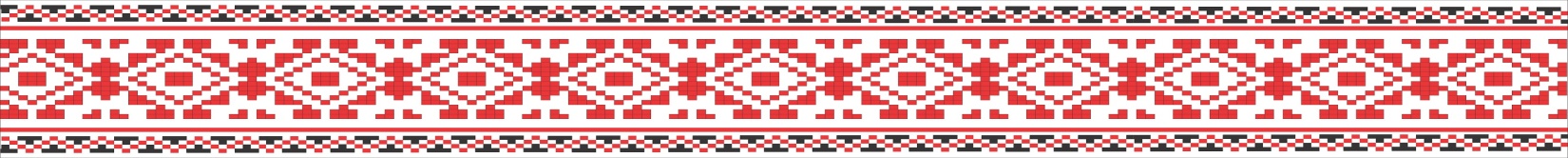 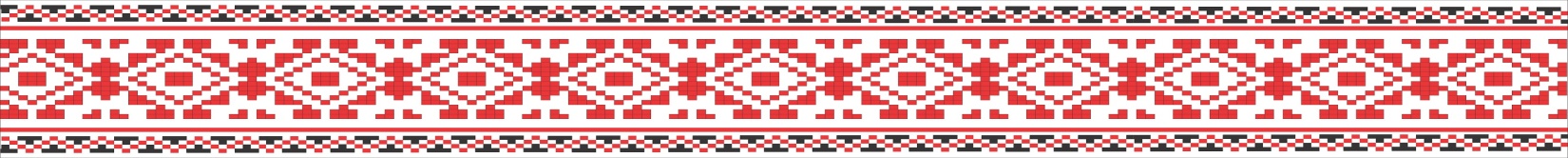 Фразеологія (гр. phrasis – „вислів, зворот”, logos  „поняття, вчення”) – розділ науки про мову, що вивчає фразеологічні звороти.
    Фразеологічний зворот (фразеологізм) – особлива одиниця мови, що складається з двох або більшої кількості роздільно оформлених компонентів і характеризується відтворюваністю, цілісністю значення, стійкістю лексичного складу та граматичної будови.
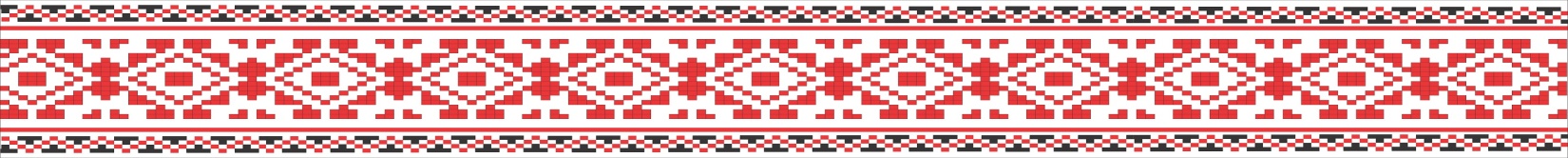 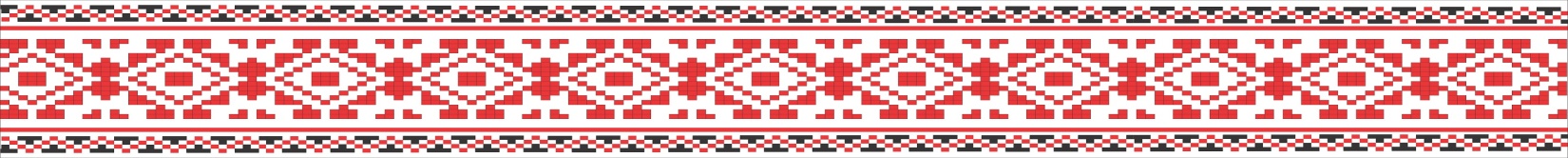 Основні типи фразеологічних одиниць у сучасній українській мові:
Фразеологічні зрощення – семантично неподільні фразеологічні одиниці, значення яких не випливає із значень окремих компонентів: пекти раків – „почервоніти”, собаку з’їсти – „набути досвіду”;
Фразеологічні єдності – семантично неподільні фразеологічні одиниці, але цілісне значення їх здебільшого вмотивоване значенням компонентів: прикусити язика – „замовкнути”, не нюхати пороху – „не бути в боях”;
Фразеологічні сполучення – семантично неподільні фразеологічні звороти, в яких є стрижневе слово. Залежно від зв’язків його з іншими словами міняється значення фразеологізму: жити вовком (на відлюдді), дивитися вовком (вороже).
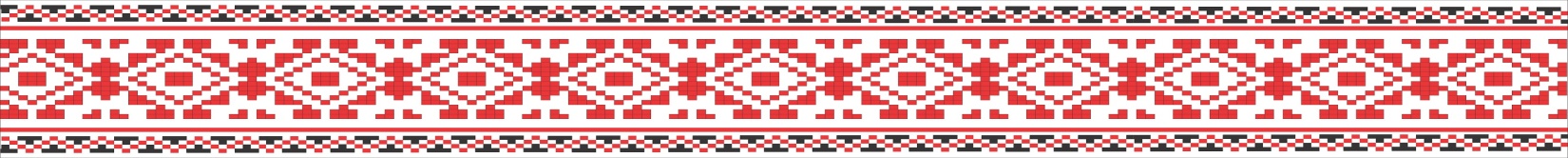 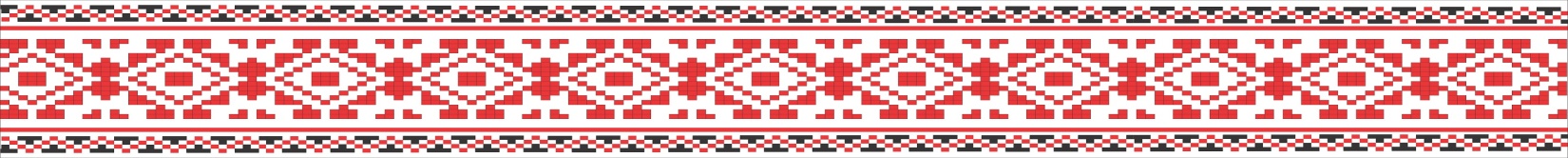 Нейтральні (міжстильові) фразеологічні звороти вживаються в усіх стилях мови: у всякому (кожному) разі, гра слів, сидіти склавши руки, відігравати роль, один з одним. 
       Книжні фразеологізми характерні для наукового, офіційно-ділового й публіцистичного стилів, але використовуються вони і в художньому стилі: Авгієві стайні, мертва точка, посіяти іскру, заснути вічним сном, вогнище освіти.
       У цій групі виділяють суто книжні звороти: доповідна записка, договірні сторони, на рівні послів, з позиції сили, променева хвороба, формальна логіка, космічний корабель.
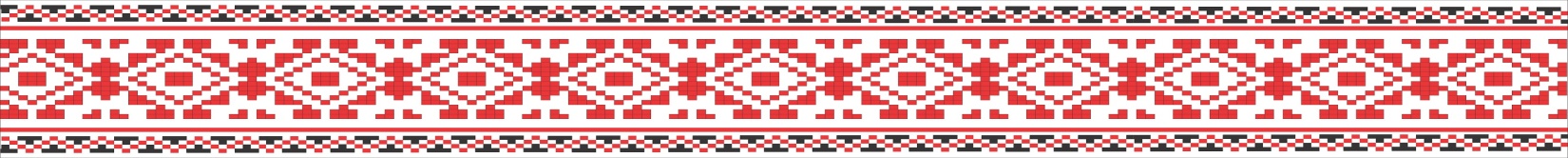 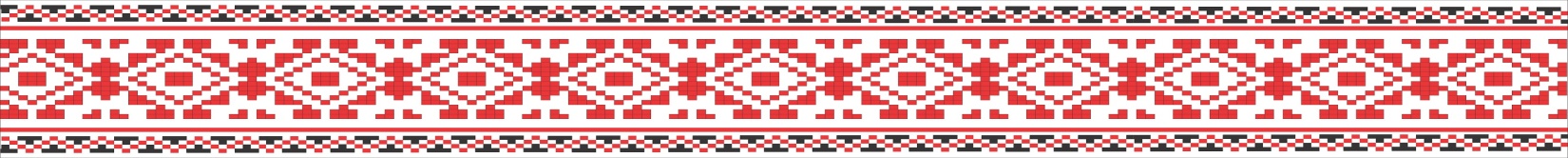 У науковій мові фразеологізми діляться на 
загальнонаукові
вузько термінологічні.
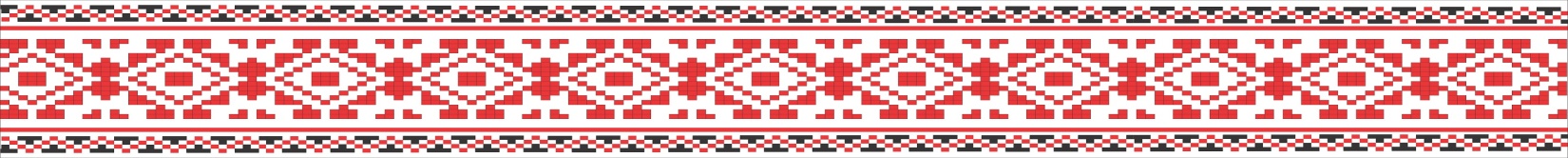 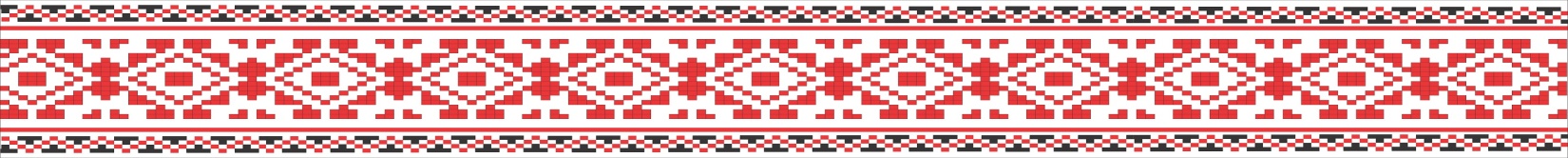 Джерела української фразеології:
Виробничо-професійні вирази, що набули метафоричного значення: по всіх швах; сім раз одміряй; грати першу скрипку.
Вислови з античної культури: яблуко розбрату, троянський кінь.
Переклади виразів видатних людей, вчених: Людина - це звучить гордо (М. Горький). Чиста краса, чисте мистецтво (І. Кант).
Крилаті вислови українських письменників: Убий - не здамся (Леся Українка). Хіба ревуть воли, як ясла повні? (П. Мирний).
Переклади крилатих виразів російських письменників: Народжений плазувати літати не здатний (М. Горький). У глибині сибірських руд (О. Пушкін). Сміх крізь сльози (М. Гоголь).
Переклади крилатих виразів зарубіжних письменників: Дим Вітчизни нам солодкий і приємний (Гомер). Бути чи не бути (Шекспір). Машина часу (Г. Уельс). Медовий місяць (В. Вольтер).
Біблейські та Євангельські вислови: повертатися на круги своя; Хома невіруючий; блудний син; берегти як зіницю ока.
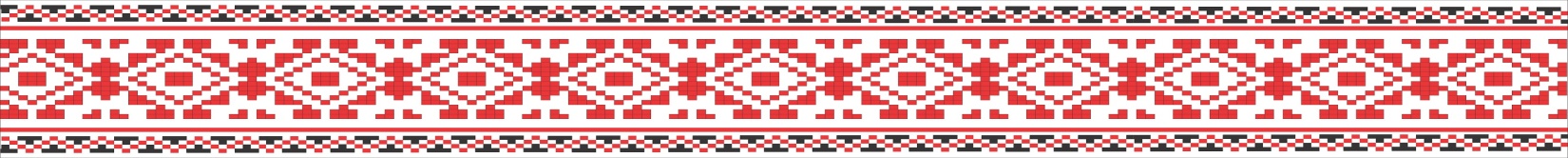 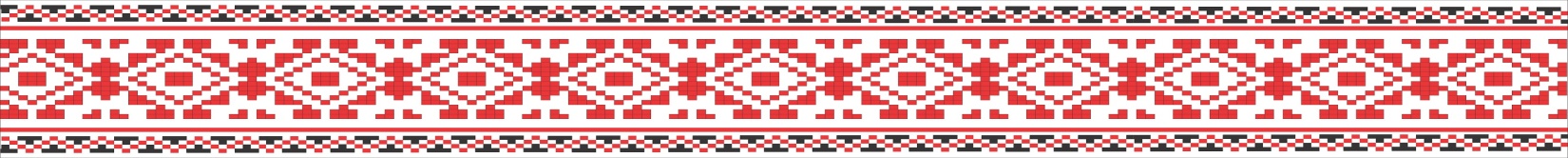 Практично зорієнтовані завдання
Завдання 1. З поданих варіантів сталих словосполучень, які часто трапляються в науковому мовленні, вибрати граматично правильні конструкції й обґрунтувати свій вибір.
		Актуальність дослідження зумовлена – актуальність дослідження обумовлена; поставити за приклад – поставити у приклад; працювати по сумісництву – працювати за сумісництвом; у справі немає акта перевірки – у справі немає акту перевірки; досліджувати протягом трьох років – досліджувати на протязі трьох років; ввести до складу комісії – ввести у склад комісії; з ініціативи науковців – по ініціативі науковців; поставити питання – поставити запитання; високий ступінь відповідальності – висока степінь відповідальності; повідомити членів ради із захисту дисертацій – повідомити членам ради із захисту дисертацій; не дивлячись на обставини – не зважаючи на обставини; дякую вам – дякую вас.
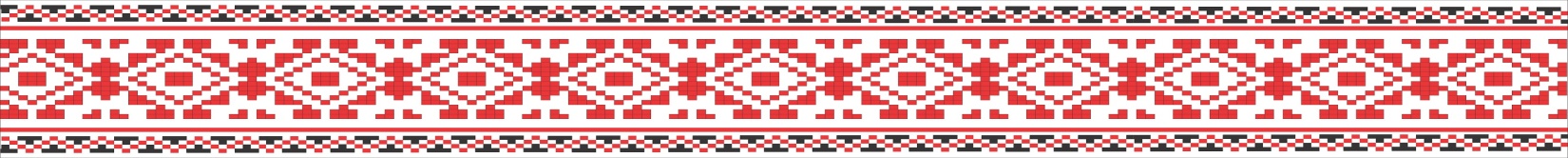 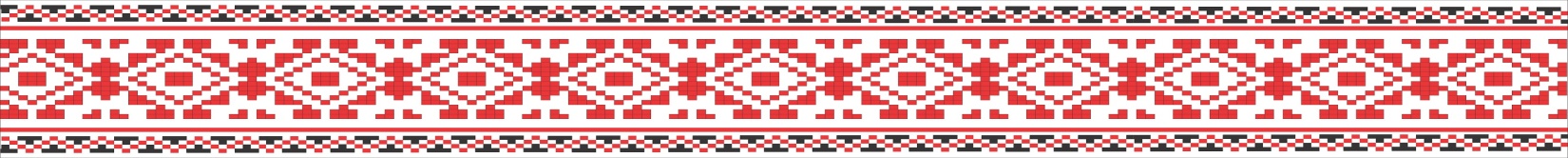 Завдання 2. Пояснити низку крилатих висловів, що часто вживаються в усному науковому мовленні.
Альфа й омега, бувати в бувальцях, товкти воду у ступі, замилювати очі, заморити черв’яка, вдарити по руках, без царя в голові, собаку з’їсти, содом і гоморра, летіти стрілою, клювати носом, біла ворона, блудний син, відкрити Америку, друг, що тричі відрікся, за царя Гороха, крокодилячі сльози, нести свій хрест, прокрустове ложе, пуп землі, суєта суєт, фортуна, умивати руки, яблуко незгоди.
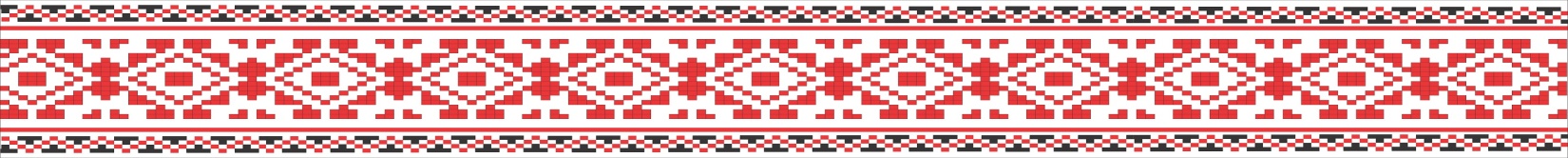 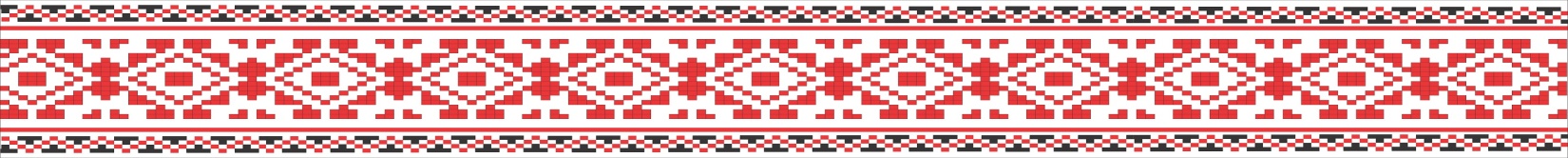 Завдання 3. Виправити помилки, які виникли під час перекладу сталих термінологічних сполучень з російської мови українською.
Сахарний діабет, риночні відносини, крупна рогата худоба, ведущий механізм, вирізати апендицит, діючий закон, бедрена кістка, стволові клітини, область загривка, примінити політику єдиних цін, домашні тварини, репродуктивність самок, справний термоприбор, рівноплотність матеріалів, оточуюче середовище, ветеринарно-санітарні міроприємства, покращення загального стану, існує ряд захворювань, згортання крові, шийний позвонок, захист клітки шкіри, допустимі навантаження, питання енергозбереження, обробка інформації, проведення робіт, додержання стандартів, свиний жир, жирні кислоти.
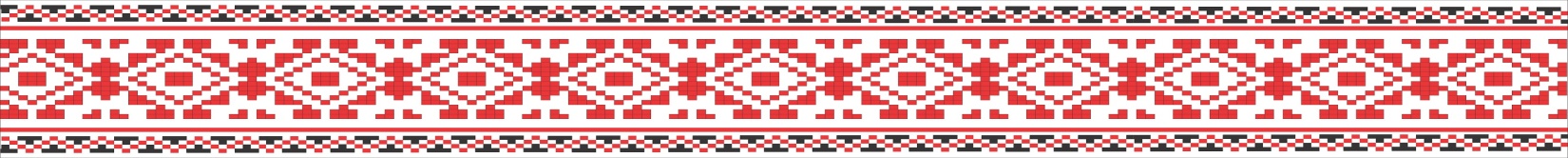 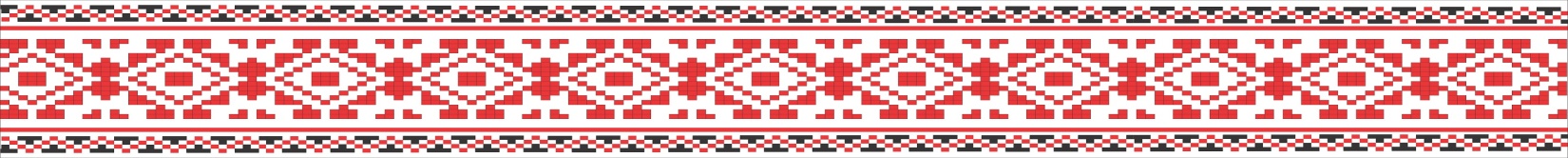 Завдання 4. Обрати правильний варіант слововживання сталих зворотів мови. Перевірити себе за словником. Зі словами (на вибір) скласти п’ять речень.
Потерпіти невдачу – зазнати невдачі, слідувати чиємусь прикладові наслідувати чийсь приклад, нічого гріха таїти – ніде правди діти, аби не так – де там, вітаю з наступившим Новим роком – бажаю (зичу) щасливого Нового року; щастя у Новому році, грати роль – відігравати роль, кидатися у вічі – впадати в око (в очі, у вічі), бути на виду – бути на видноті, попередити розповсюдження – запобігти розповсюдженню, з легким паром – доброго здоров’я, помившись.
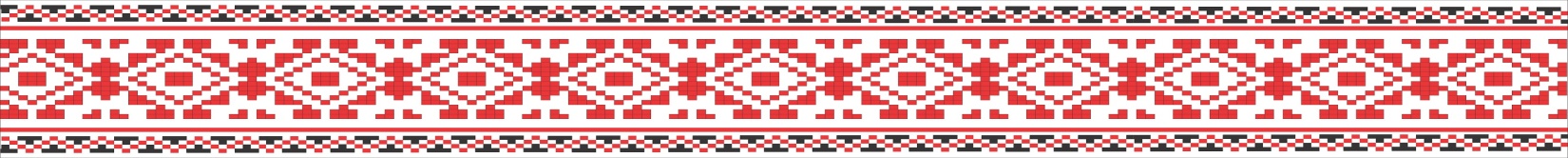 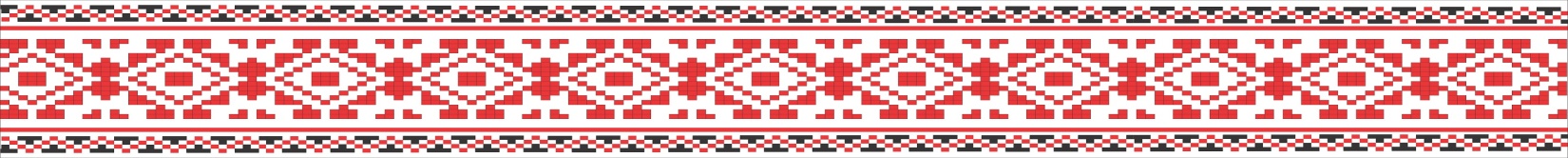 Завдання 5. Перекласти подані сталі слова та словосполучення економічного напряму українською мовою.
Вовлекать в работу, бесплатно выдать, выплатить долг, жесткие условия, источник финансирования, лицевой счет, обоюдный ущерб, оприходовать наличные, покупатель обязан, порча имущества, соответствовать условию, сметная стоимость, уставной фонд, через посредничество фирмы.
		Безналичный расчет, брать обязательства, экономные расходы, уставной фонд, Совет учредителей, текущий счет, производить оплату, состоять на учете, наличные деньги, наложенный платеж, материальное поощрение, жесткие меры, выплата ссуды, государственная пошлина, денежные средства.
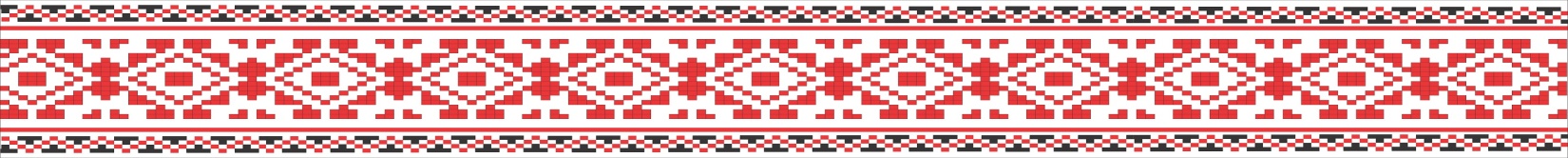 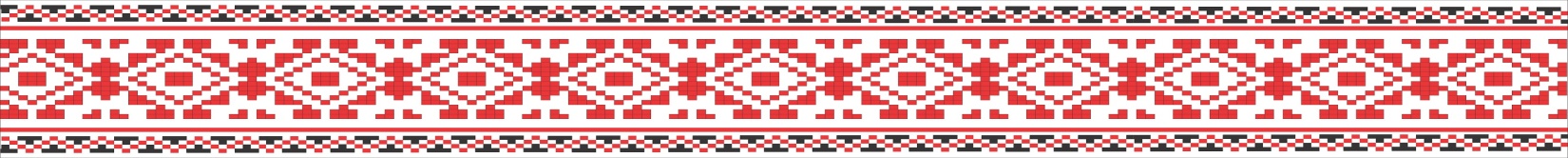 Завдання 6. Відредагувати сталі звороти наукового мовлення, скориставшись довідкою.
Ведуча організація, відпала необхідність, у силу закону, у силу обставин, у строгому смислі слова, вступати в силу, завідуючий відділом, залишаємо за собою право, немає смислу, підпис завіряю, по крайній мірі, попереджати хворобу, служити підставою, співпадіння обставин, у письмовій формі, у протилежність, у цьому відношенні, це не має відношення до справи, це не рахується, явна помилка, як нами вже відзначалось.
		ДОВІДКА. Застерігаємо собі право, підпис засвідчую, у точному значенні слова, на підставі закону, це не стосується справи, на противагу, через обставини, принаймні, провідна установа, бути підставою, немає потреби, набувати чинності, немає сенсу, запобігти хворобі, як ми відзначили, збіг обставин; у писемній формі, на письмі; щодо цього, це не береться до уваги, очевидна помилка.
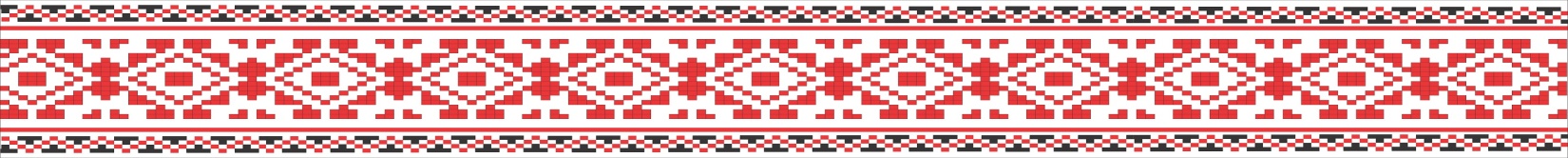 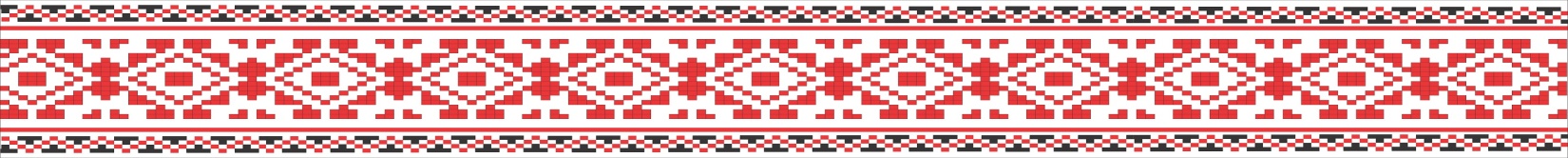 Завдання 7. Перекласти афоризми Ернеста Хемінгвея українською мовою.
1.Каждый человек рождается для какого-то дела. 2.Ничто не отбирает больше духа у человека, чем трусость и страх. 3.Человека можно уничтожить, но его нельзя победить. 3. Не судите о человеке по его друзьям. Помните, что друзья у Иуды были безукоризненны. 4. Слова – это то единственное, что остается на века. 5. Работа – это главное в жизни. От всех неприятностей, от всех бед можно найти только одно избавление – в работе. 6. Когда что-то кончается в жизни, будь то плохое или хорошее, остается пустота. Но пустота, оставшаяся после плохого, заполняется сама собой. Пустоту же после хорошего можно заполнить, только отыскав что-то лучшее… 7. Тот, кто щеголяет эрудицией или ученостью, не имеет ни того, ни другого.
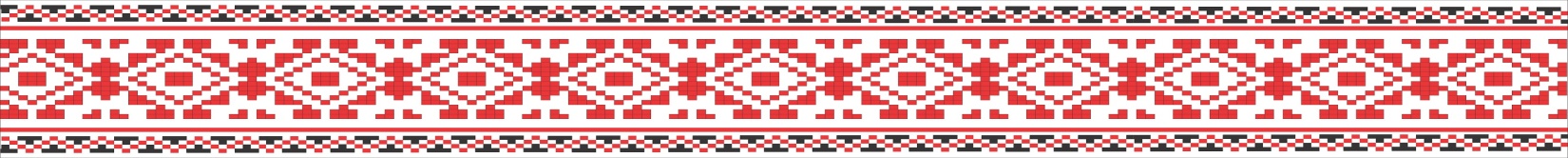 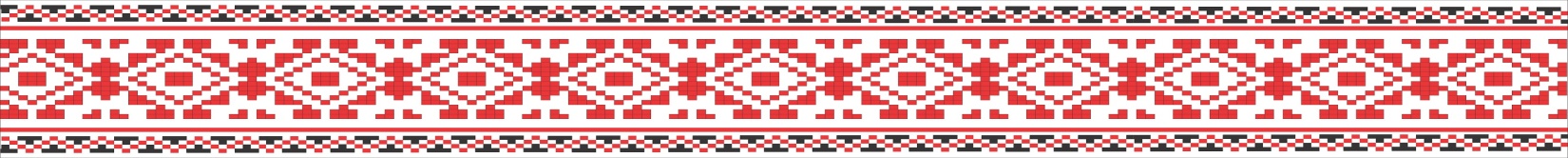 Завдання 8. Встановити відповідність між стійкими виразами наукової мови
Є багато альтернатив	
З іншого боку до теми підходить
З точки зору вимог закону
Положення підкріплені солідним аргументуванням
Влучний вираз
Відсутність мети
Розходження в поглядах
Вияснення всіх питань
Кольоровий вкладиш




А. По-іншому тему висвітлює
Б. Влучний вислів 
В. Положення підкріплені солідною аргументацією
Г. Брак мети
Д. З’ясування всіх питань 
Е. Є альтернатива
Є. З погляду права
Ж. Розбіжності в поглядах 
З. Кольорова вкладка
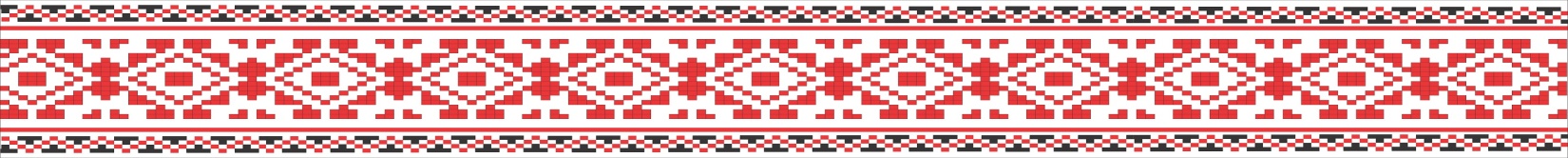 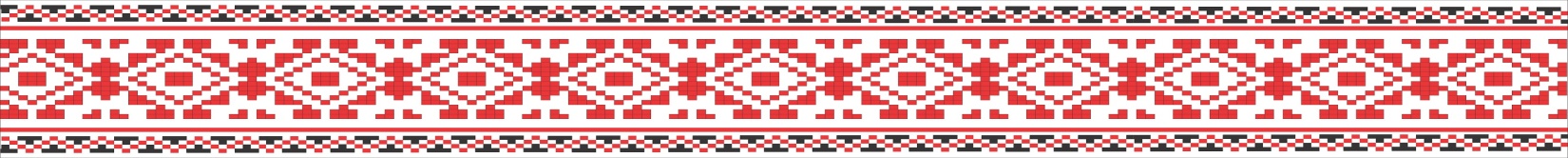